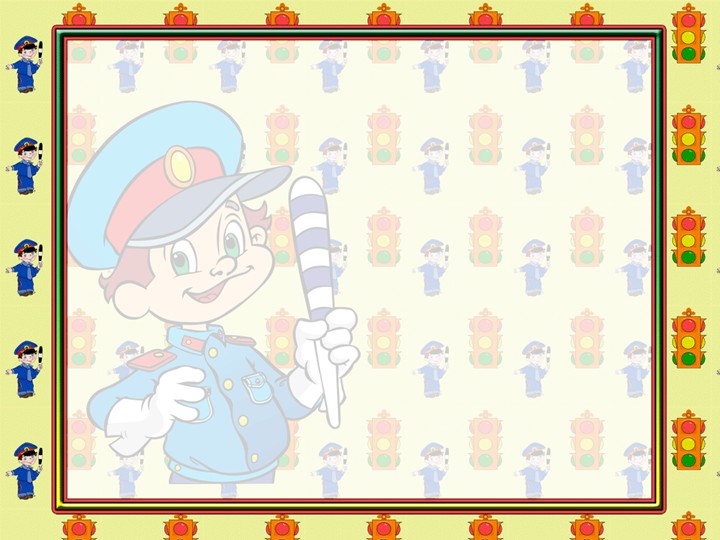 Государственное дошкольное образовательное учреждениедетский сад  № 55 Фрунзенского района Спбстаршая группа «Василек»
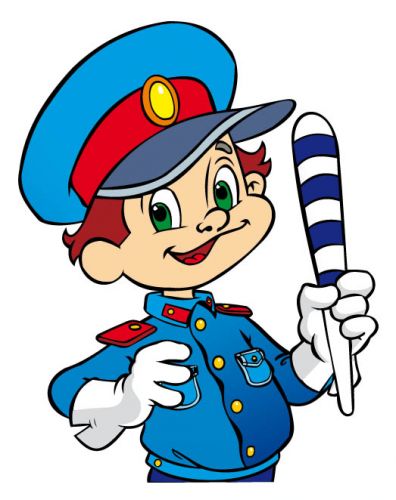 «Азбука дорожной безопасности»
проект по ПДД
Воспитатели: 
Кривенко Галина Юрьевна
Большакова Ольга Аркадьевна
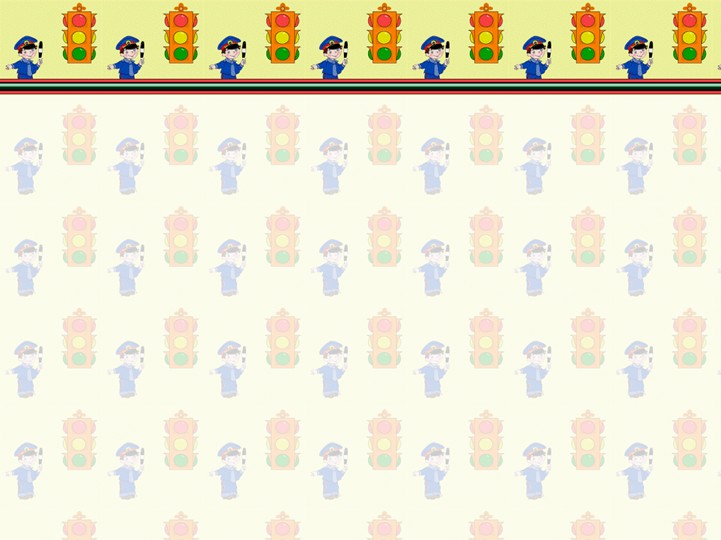 Актуальность темы      Проблема безопасности дорожного движения в современном мире является одной из достаточно важных проблем.  Скорость движения и количество машин на улицах и дорогах нашего города и страны быстро возрастают. Поэтому обеспечение безопасности движения становиться всё более важной  задачей. Особое значение в решении этой проблемы имеет заблаговременная и правильная подготовка самых маленьких наших пешеходов –детей.      С раннего детства необходимо прививать основы знаний ПДД. Правильное понимание и соблюдение дорожных знаков, разметки и основных положений Правил дорожного движения позволяют не только быть уверенным в себе пешеходом и водителем, это позволяет принять правильное решение в критической  ситуации на дороге.
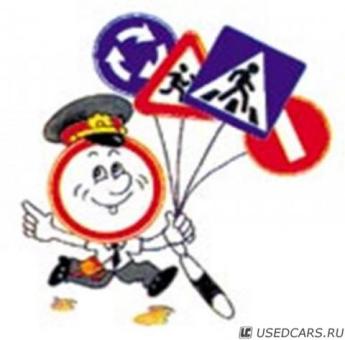 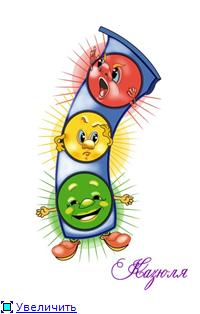 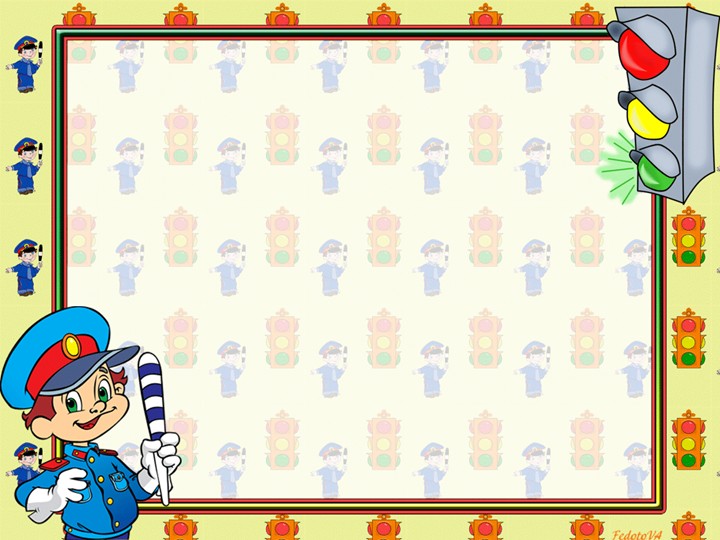 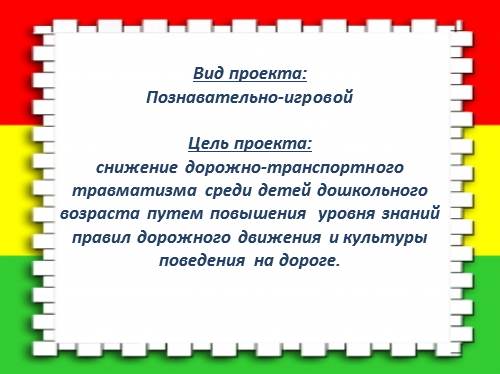 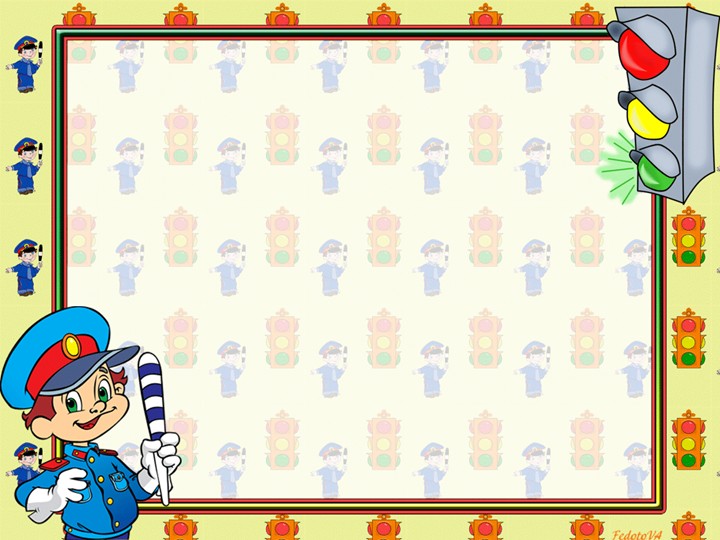 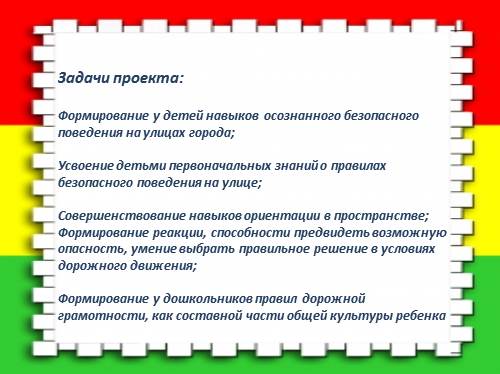 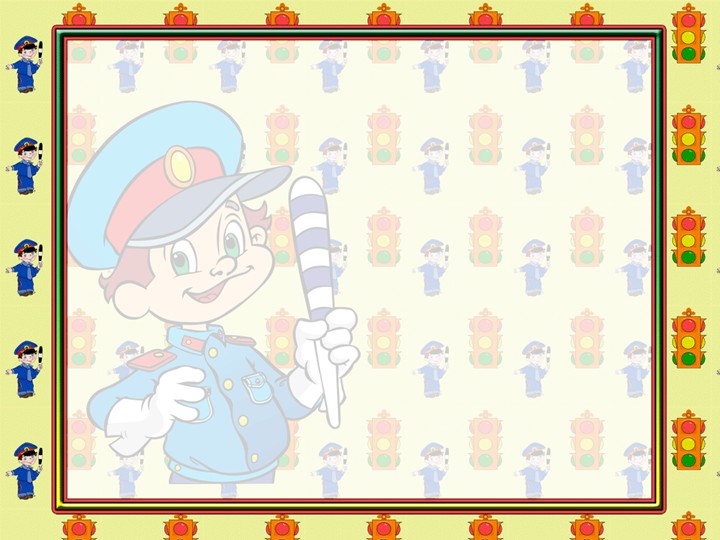 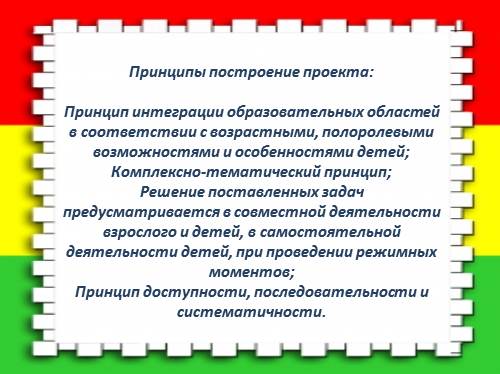 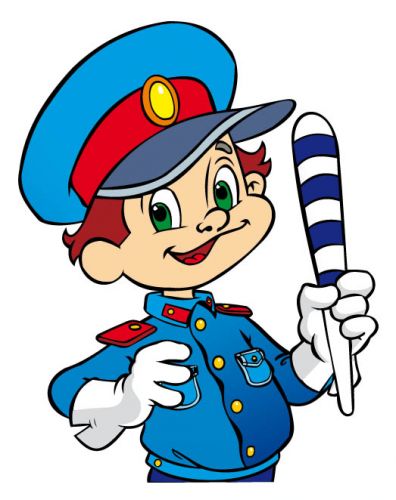 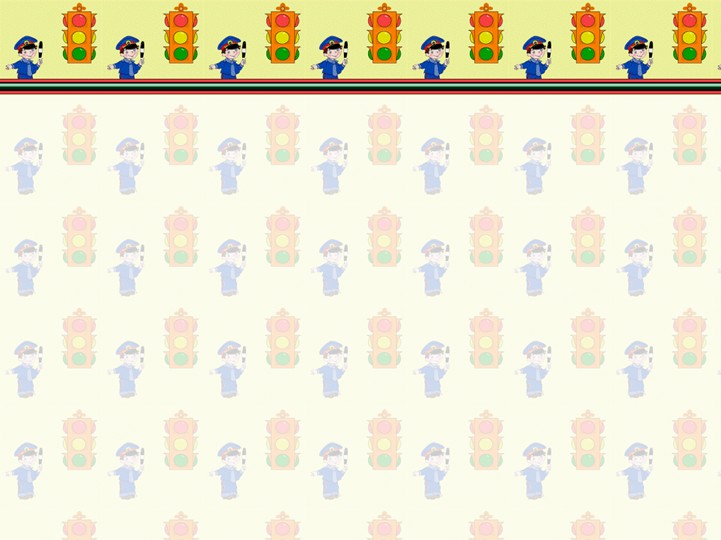 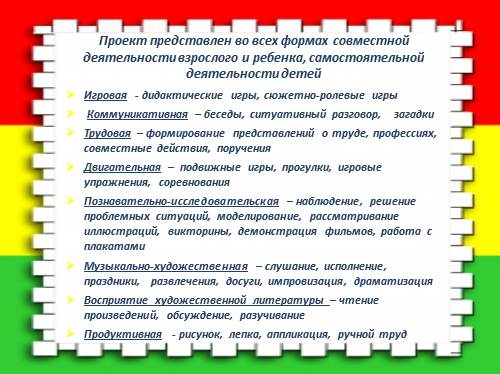 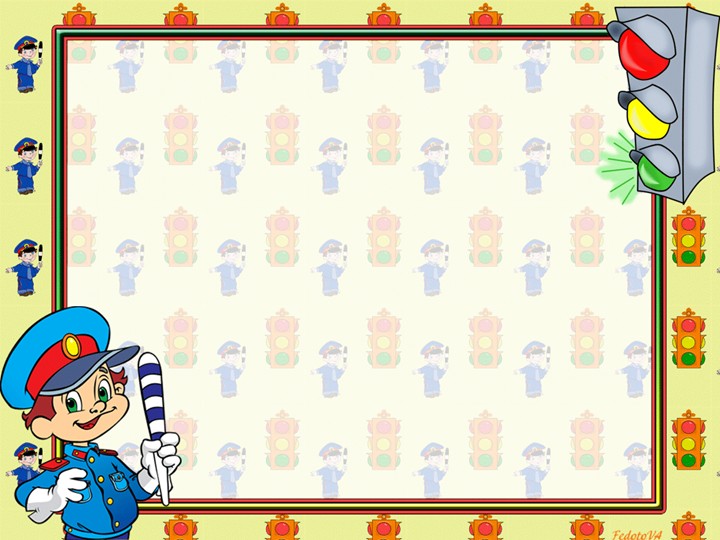 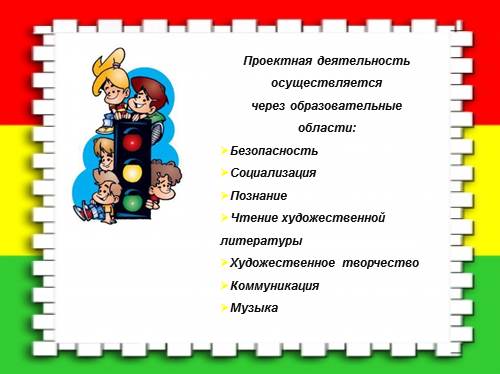 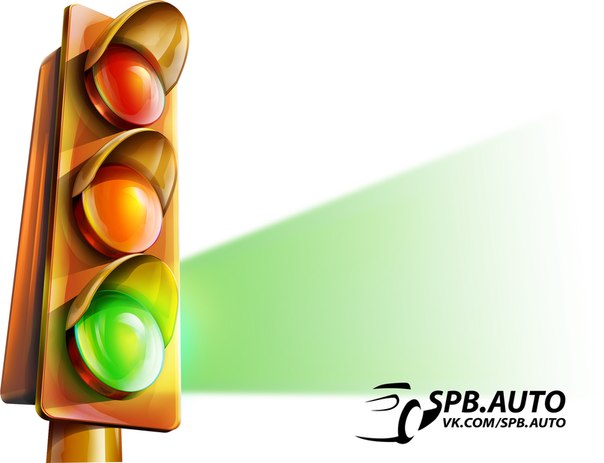 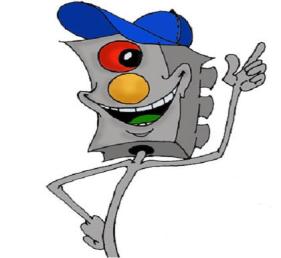 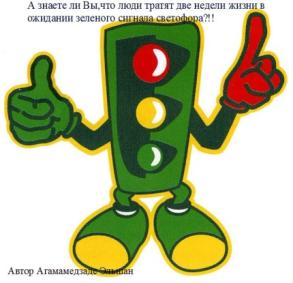 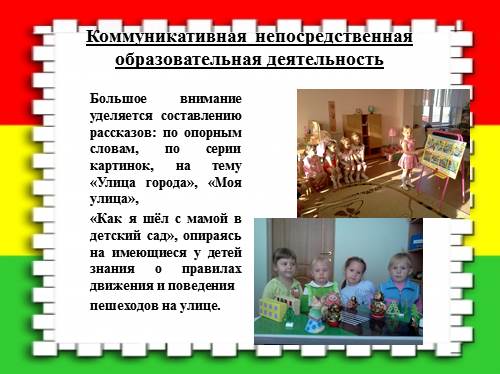 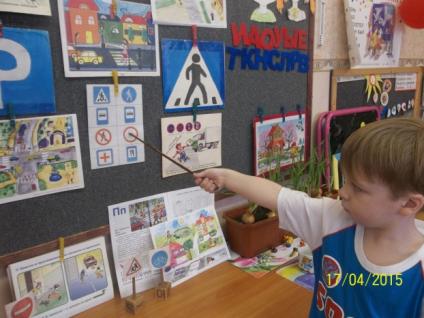 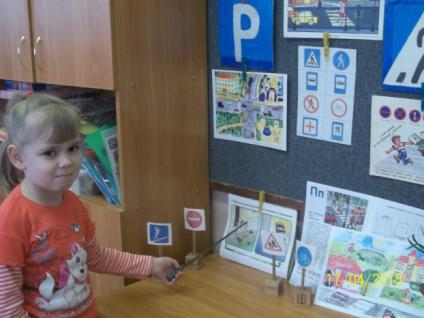 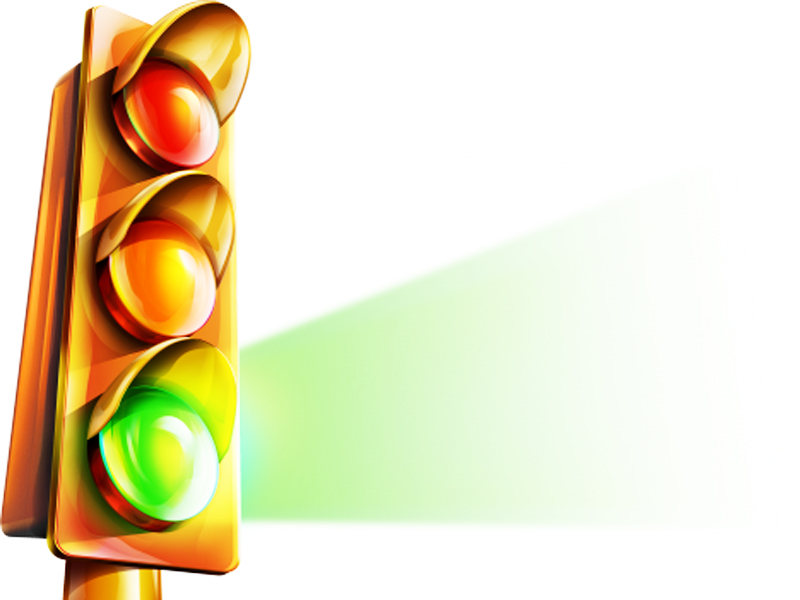 Книжная  выставка
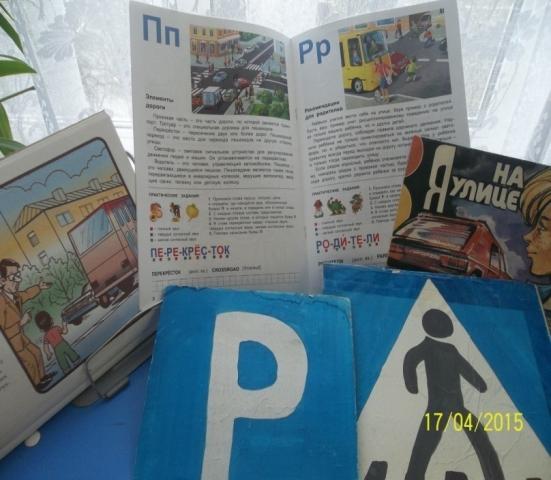 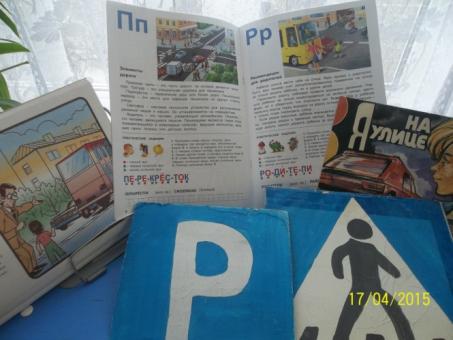 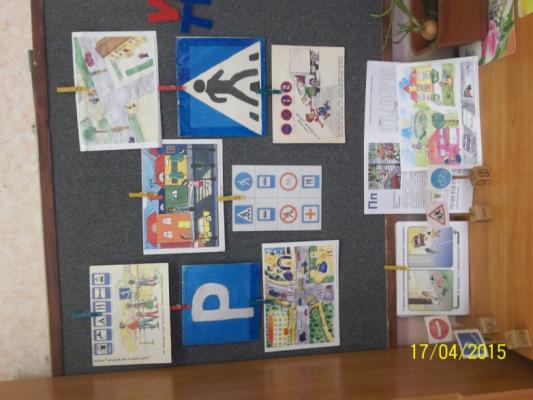 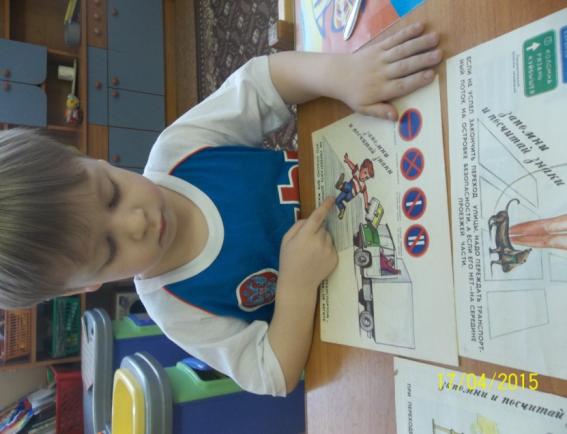 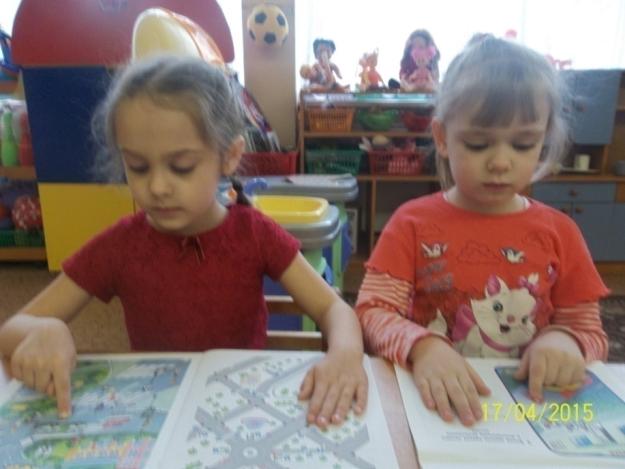 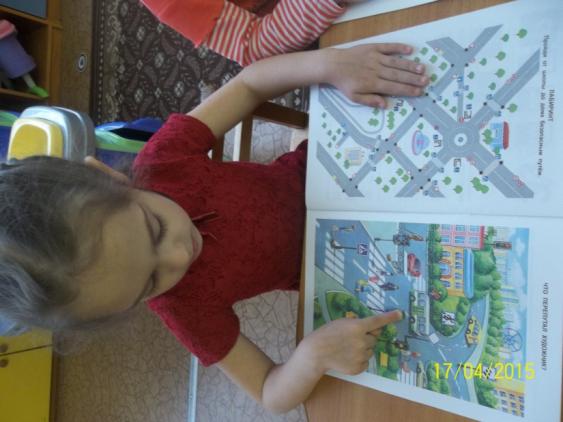 Рассматривание и чтение литературы
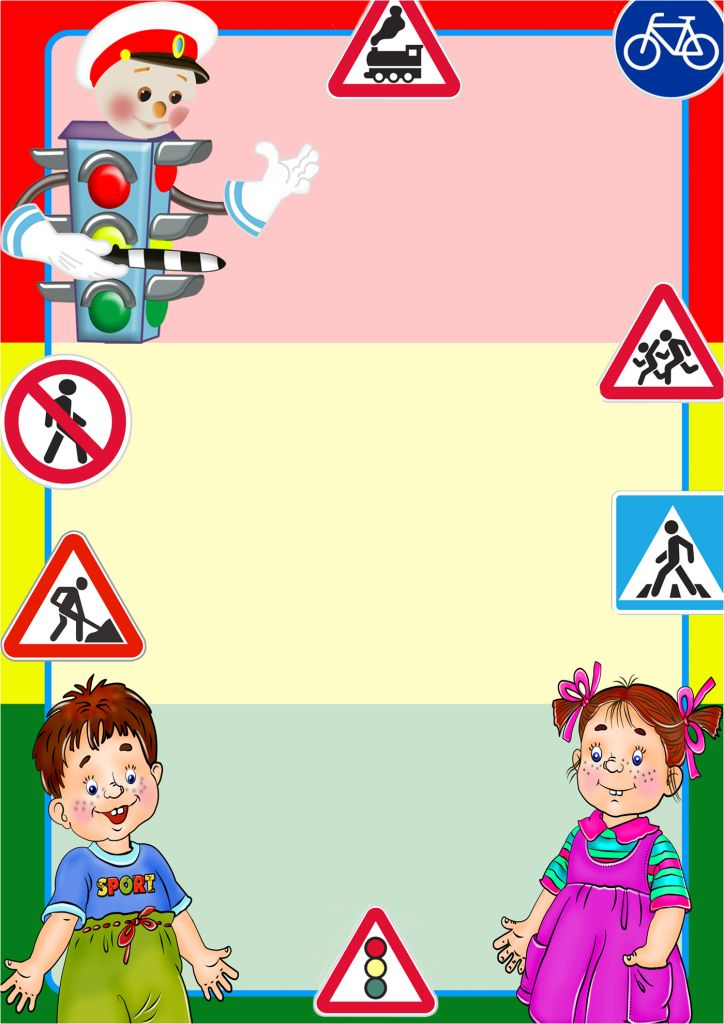 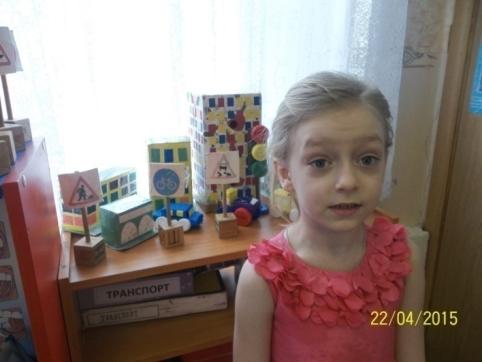 Дети читают стихи
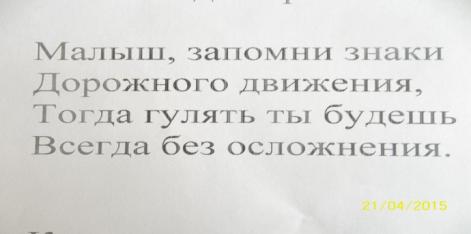 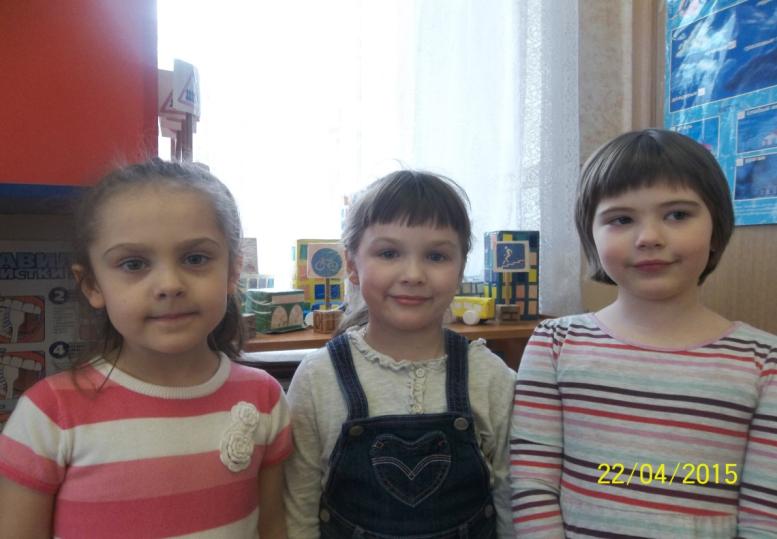 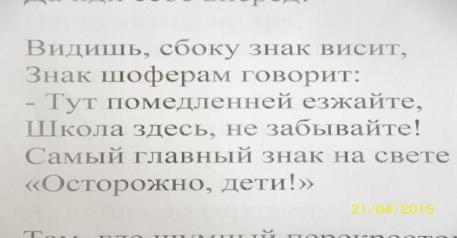 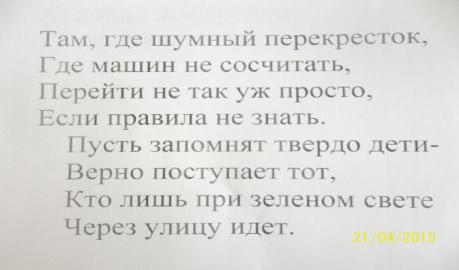 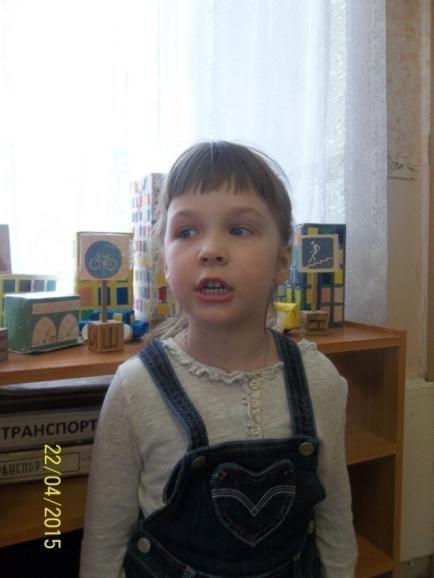 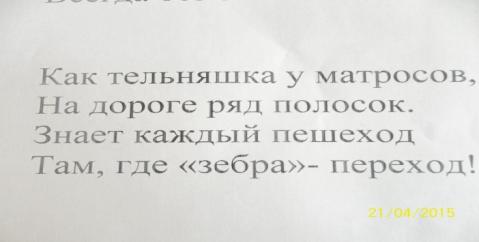 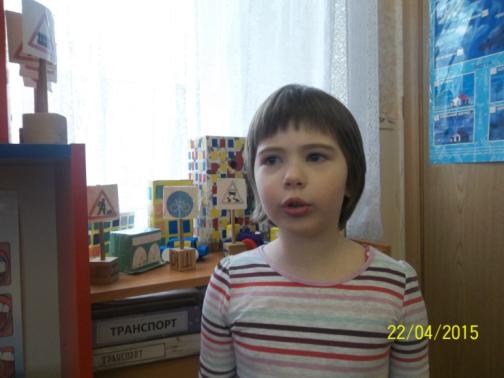 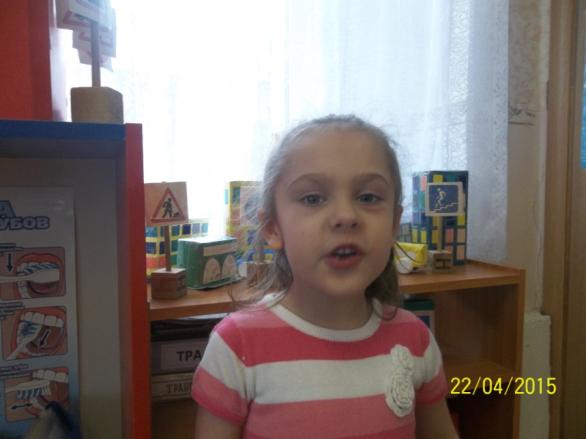 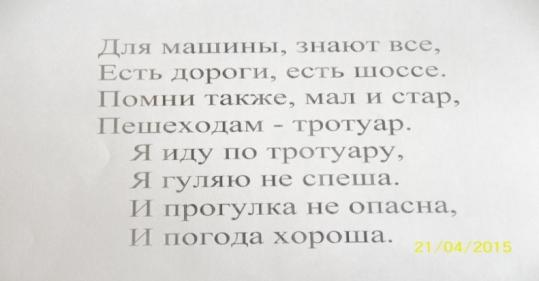